Своя игра «Мой Казахстан»
Наши праздники
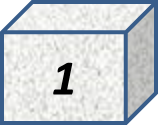 2
3
5
4
Все о Казахстане
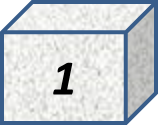 2
3
4
5
Имена
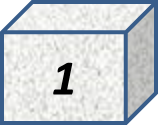 2
3
4
5
Символика Казахстана
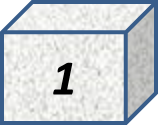 2
3
4
5
5
Государственный язык
1
2
3
4
Природа
4
3
5
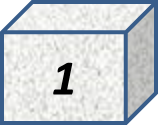 2
Наши праздники
Какой праздник мы отмечаем                  30 августа?
Наши праздники
В этот день мы отмечаем праздник всех мужчин и мальчиков в нашем государстве                                          Что это за день? Как называется этот праздник?
Наши праздники
Весь народ рад празднику, который мы отмечаем              22 марта
Наши праздники
16 декабря наш Казахстан отмечает..
Наши праздники
Какой праздник мы празднуем             1 мая?
Все о Казахстане
Что в переводе означает слово Наурыз?
Все о Казахстане
Как называется импровизированный поэтический спор акынов?
Все о Казахстане
Как называется напиток из кобыльего молока?
Все о Казахстане
С каким государством граничит Казахстан на севере?
Все о Казахстане
Государственная валюта Казахстана.
Имена
Кто автор романа «Путь Абая»?
Имена
Назовите первого казахстанского космонавта.
Имена
Ученый, писатель, переводчик, строил школы для казахских детей, где сам и обучал их, создатель первых учебников.
Имена
Назовите имя известного казахского героя народных сказок?
Имена
КОТ В МЕШКЕ На этом фото снайпер герой ВОВ, кто это?
Символика Казахстана
Как называется торжественная песня, принятая как символ государства?
Символика Казахстана
Главный закон нашего государства.
Символика Казахстана
Образ общего дома всех людей, проживающих                   в Казахстане                                     на государственном гербе Республики
Символика Казахстана
Кто управляет государством?
Символика Казахстана
Государственный символ – полотнище определенного цвета?
Государственный язык
Перевод на казахский и инностранные  языки слов: Столица
Государственный язык
Перевод на казахский и инностранные  языки слов: Флаг
Государственный язык
Перевод на казахский и инностранные  языки слов: Народ
Государственный язык
Перевод на казахский и инностранные  языки слов: Герб
Государственный язык
Перевод на казахский и инностранные  языки слов: Город
Природа
Какие моря омывают Казахстан?
Природа
Самое лучшее время в степи – это весна, в это время больше всего цветов. Эти цветы называют «цветами счастья». Что это за цветок?
Природа
Это животное – символ прогресса и развития Казахстана.
Природа
Это животное обитает в пустыне и своим видом напоминает кенгуру, но намного меньше.
Природа
Это горная страна, расположенная на юге Казахстана, в переводе с китайского означает «небесные горы».